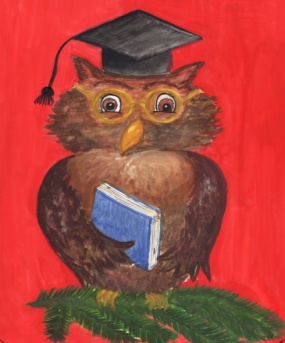 МКОУ Барсовкая СОШ 
Киржачского района  Владимирской области
Программа «День самоуправления»
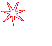 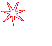 Автор: Боярская Мария Николаевна
зам.директора по ВР
МКОУ Барсовская СОШ 
Киржачского района 
Владимирской области
mnboyar@yandex.ru
2013 г
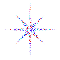 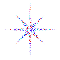 День самоуправления - это не только праздник, но еще и обучающее мероприятие
Первоначально он был привязан ко Дню учителя и являлся своеобразным подарком: в этот день ученики, принимая на себя функции учителей, давали им возможность отдохнуть. Со временем День самоуправления получил статус отдельного школьного мероприятия. Изменилась и подготовка к нему: она стала чрезвычайно серьезной (чего стоят только семинары для учителей и кураторов-дублеров, не говоря уже о строгой приемке конспектов уроков!) 
Но, чтобы этот день не превратился в “день безделья”, для учителей - в день, потерянный для учебного процесса, для учеников - в развлечение “постоять у доски”, необходимо было разработать четкий алгоритм успешной организации учебного процесса. Для решения этой проблемы была создана данная программа, в которой учтены методические рекомендации многих школ, о том, как провести качественный, продуктивный, полноценный учебный день, не смотря на то, что учителями станут сами дети. 
Все же, сохраняя традиции школы, День самоуправления ориентирован на День Учителя.
подготовительный этап
3 – 10 сентября
основной этап
Путеводитель
11сентября – 4октября
этап  реализации
5 октября
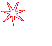 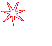 рефлексивный этап
5 октября
Цели и задачи программы
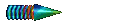 Этапы и сроки реализации программы
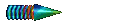 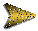 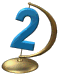 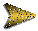 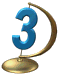 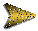 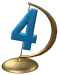 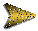 Приложения
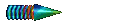 Источники информации
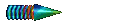 Выход
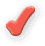 Цели и задачи программы
Цели: Для педагогов - повышение уровня коммуникативной и управленческой культуры,профессионально - педагогических умений у профориентированных  обучающихся, создание условий для развития способностей и интересов членов ученического самоуправленияДля учащихся – развитие ключевых компетентностей, профориентации развития самостоятельного мышления и самосознания, саморазвитиеДля школы – формирование позитивной, психологически комфортной образовательной среды.
Задачи: 
организация деятельности старшеклассников в рамках ознакомления c профессией учителя;
выявление лидерских качеств учащихся и их применение в школьной жизни. 
развитие  инициативы , навыков общения и творческой деятельности учащихся;  
воспитание  уважительного отношения к профессии учителя; 
воспитание самостоятельности, ответственного   отношения к  порученному делу;
организация праздничного концерта.
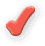 Путеводитель
Подготовительный этап: основные мероприятия
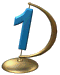 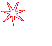 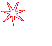 Все учащиеся 10 - 11 классов, независимо от успеваемости, желающие стать учителем-дублером пишут заявление о приеме на работу 
Разработать Положения о Дне самоуправления.
Провести педагогическое совещание для дублеров, на котором представить Положение о Дне самоуправления. 
Провести выборы администраторов-дублеров: Директора, Заместитель по информационно-аналитическим вопросам, Заместителя директора по организации учебного процесса, Заместителя директора по ВР, начальника службы безопасности.
Утвердить состав администраторов-дублеров и познакомить их с должностными обязанностями. 
Подготовить подробные Памятки классным руководителям и учителям предметникам. 
Доверить и возложить ответственность на администраторов-дублеров за дальнейшую подготовку. 
Распределить классы за учителями-дублерами, познакомить их с должностными обязанностями. .
Провести установочные семинары с педагогами, обучающимися по целям, задачам.
Подготовить пресс - группу из числа обучающихся для освещения мероприятия.
Путеводитель
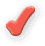 Основной этап: основные мероприятия
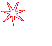 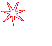 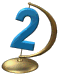 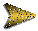 Основной этап: основные мероприятия
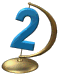 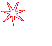 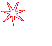 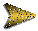 Основной этап: основные мероприятия
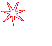 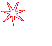 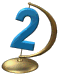 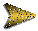 Основной этап: основные мероприятия
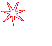 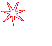 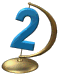 За 1 день до Дня самоуправления:
Педагогический совет учителей-дублеров: знакомство с Приказом, сверки наличия конспектов, рабочие вопросы. 
Административное совещание дублеров: пошаговая детализация дня.
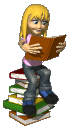 Путеводитель
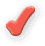 Этап реализации: основные мероприятия
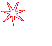 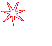 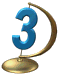 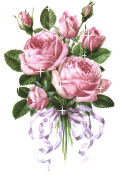 Путеводитель
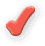 Рефлексивный этап : основные мероприятия
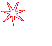 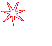 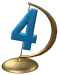 Итоговый педагогический совет
Повестка дня:
Директор школы Дудкин Владислав Юрьевич: «Модель успешного ученика» и «Мой идеальный учитель».
Зам. директора по УВР Давыдова Эльмира Дамировна: «Самооценка собственной деятельности» и «Успеваемость и поведение следующих учащихся в школе: Гусева Валентина, Алтунина Людмила, Боярская Мария, … (перечислить всех учителей школы)».
Зам. директора по ВР Власов Александр Владимирович: «Эффективные  методы повышения настроения!».
Путеводитель
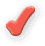 Приложения
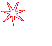 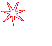 Приказ о Дне самоуправления
Образцы бейджа и заявления о приеме на работу
Контрольный лист Учителя-дублера
Протокол итогового педагогического совета
Материалы для уроков в 12 классе
Выход
Путеводитель
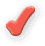 Приказ  №___ о Дне самоуправления
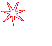 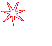 От____________20___ г.
Согласно плану школы 05.10.20___ г проводится ежегодный, традиционный День самоуправления. 
В связи с вышеизложенным приказываю:
1. Утвердить расписание уроков: 
08.30 – 09.00 – 1 урок
09.10 – 09.40 – 2 урок
10.00 – 10.30 – 3 урок
10.40 – 11.10 – 4 урок
2. Утвердить план проведения необходимых мероприятий:
08.00 – приход администрации, инструктаж о допуске к работе,
08.10 – линейка дежурного класса при директоре-дублере,
8.30- 11.10 – уроки,
11.30 – праздничный концерт,
12.30 – педагогический совет по итогам Дня самоуправления.
3. Утвердить список администраторов и учителей-дублёров (список прилагается). 
4. Ответственность за исполнение данного приказа оставляю за собой.

МП
                       Директор–дублер:                                 ____________________
                                                                                                  подпись
Приложения
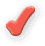 Образцы бейджа и заявления о приеме на работу
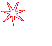 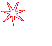 Директору-дублеру 
МКОУ БарсовскаяСОШ 
________________________
(Ф.И.О. директора -дублера)
От______________________
 (ФИО учителя-дублера)
проживающего(ей) по адресу
________________________
Заявление

Прошу принять меня на работу, в качестве учителя-дублера в ______ классе по ______________________________(указать предмет).

_________________                                         ___________________
           Число.                                                                                 Подпись
VIP    ученик
Боярская Мария
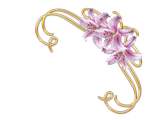 Учитель – дублер  
Савонькина Анна
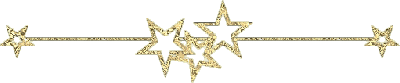 Приложения
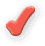 Контрольный лист учителя-дублера
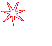 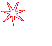 (формат А4)
Ф.И.О. дублера___________________________________________________
Класс_______________________ 
Предмет ____________________




 
 
Оцените свою работу (поставьте V в соответствующей строке):
Выполнил все намеченное по плану урока
Столкнулся с неожиданными трудностями
Возникли проблемы с дисциплиной на уроке
Не хватило времени урока
Не хватило подготовленного материала
Пожелания по организации Дня самоуправления в будущем году
.........................................................................................................................
.........................................................................................................................
Приложения
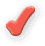 Протокол итогового педагогического совета
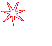 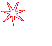 от 05.10.20______ г.    
 Присутствовало _____ человек
 Повестка дня:
1.  Директор школы Дудкин Владислав Юрьевич: «Модель успешного ученика» и «Мой идеальный учитель».
2.  Зам. директора по УВР Давыдова Эльмира Дамировна: «Самооценка собственной деятельности» и «Успеваемость и поведение следующих учащихся в школе: Гусева Валентина, Алтунина Людмила, Боярская Мария, … (перечислить всех учителей школы)».
3.  Зам. директора по ВР Власов Александр Владимирович: «Эффективные  методы повышения настроения!».
Решение пед. Совета:
Утвердить модель успешного ученика (приложение1)
Объявить благодарность за успехи в учебе и достойное поведение следующим учащимся:
_____________________________________________________________________________,сделать замечание и запись в дневнике:
за опоздание на уроки___________________________________________________________
за отсутствие сменной обуви_____________________________________________________
За нарушение правил поведения на территории школы_______________________________
 
Считать самыми «эффективными» методами повышения настроения в этот день:
Получение отличных оценок на уроках и хорошее поведение на переменах учащихся школы;
Прослушивание любимых песен в течение всего дня;
Присутствие на праздничном концерте, посвященном Дню Учителя;
Распитие чайных и кофейных напитков с кондитерскими изделиями!!!
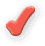 Приложения
Материалы  для  урока в 12 классе
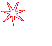 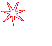 ЭКСПРЕС – ИНТЕРВЬЮ ДЛЯ УЧИТЕЛЕЙ
КОНКУРС «МОДЕЛЬ ИДЕАЛЬНОГО УЧЕНИКА»
КОНКУРС "ЗВЕЗДНЫЙ МИГ» 
КОНКУРС «УГАДАЙ-КА»
КОНКУРС «МУЗЫКАЛЬНЫЙ»
КОНКУРС «ШКОЛЬНЫЙ ОРАКУЛ»
КОНКУРС «РЫБАЛКА ПОДАРКОВ»
КОНКУРС «ДЕРЕВО ПОЖЕЛАНИЙ»
КОНКУРС «ШКОЛЬНЫЕ ГАДАНИЯ»
КОНКУРС «ПЕРЕВОД С РУССКОГО НА РУССКИЙ»
КОНКУРС «БЛЕФ-КЛУБ»  
КОНКУРС «ПЕДАГОГИЧЕСКАЯ АЗБУКА»
КОНКУРС «ЭКЗАМЕН»
ИГРА («100:1») «ШКОЛЬНАЯ   ЖИЗНЬ   ГЛАЗАМИ   УЧЕНИКОВ»
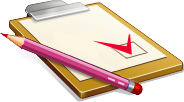 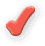 Приложения
Источники информации
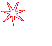 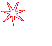 http://festival.1september.ru/articles/314818/
http://otvet.mail.ru/question/45871207
http://sch1106.mosuzedu.ru/teachday.html
http://www.metodkabinet.eu/temkollekzii/shkola_temkollekzia.html

Анимации
http://animashky.ru
http://smiles.33bru.com
Выход
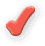 Приложения
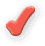 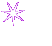 Игра – дело серьезное!
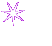 Для кого-то этот день может стать шагом к дальнейшему выбору профессии.  

«Ученье с увлеченьем нужно всем без исключения!»
С. Л. Соловейчик
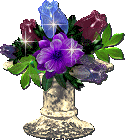 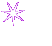 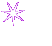 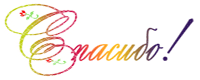